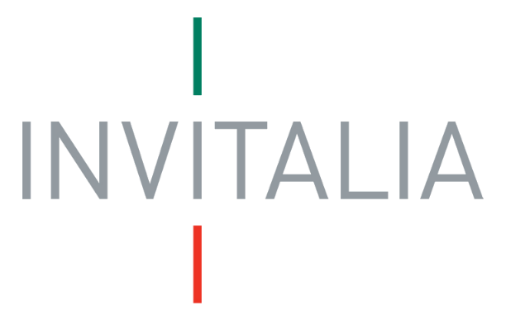 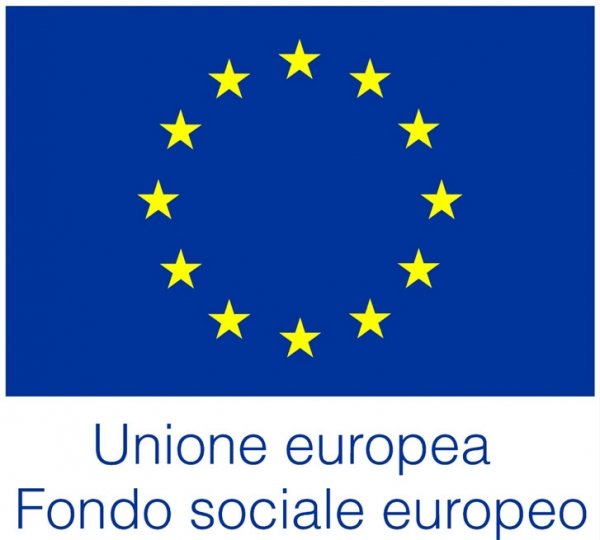 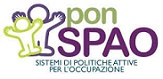 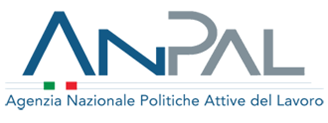 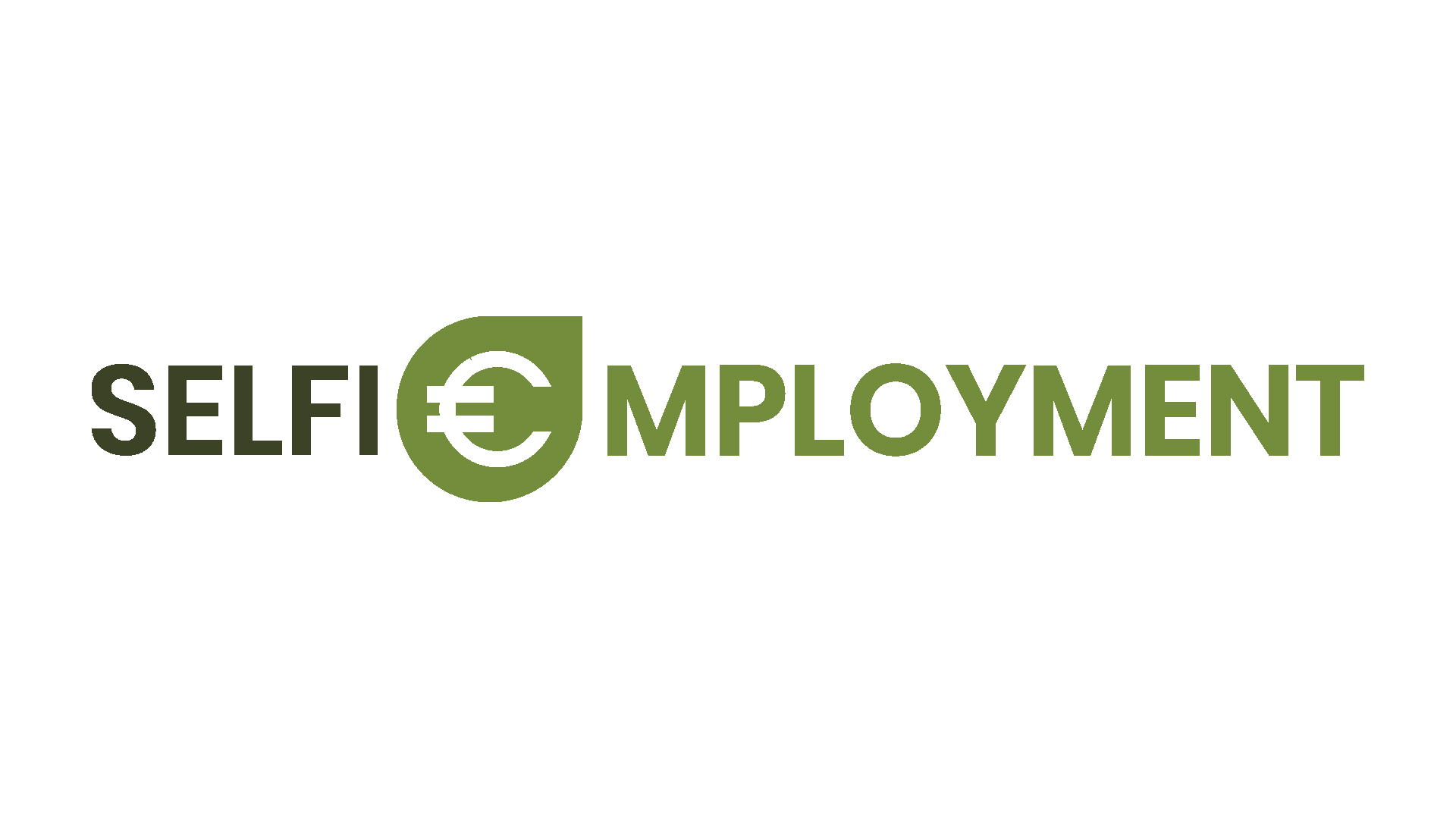 Quest’attività è stata finanziata dal Fondo Sociale Europeo


Denominazione iniziativa : …………………………………………


Importo agevolazione: …………………………………………..
CUP: I59G16000190006